博士后学术交流
Kagome体系电荷密度波、超导及拓扑性质的理论研究
报 告 人： 司建国
    合作导师： 王保田 
   散裂中子源科学中心
     2022 年 6 月 30 日
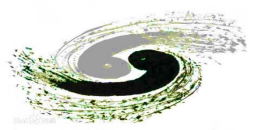 中国科学院高能物理研究所东莞研究部
Outline
Background of kagome materials 
Origins of CDW and HP-controlled SC in CsV3Sb5
 Prediction of SC & topological in CsM3Te5 (M=Ti, Zr, Hf)
 Summary
Acknowledgements
Background of kagome materials
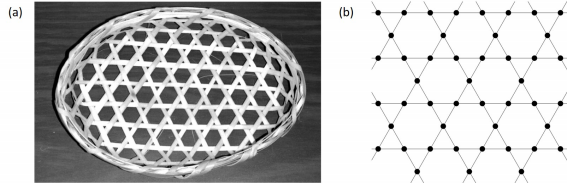 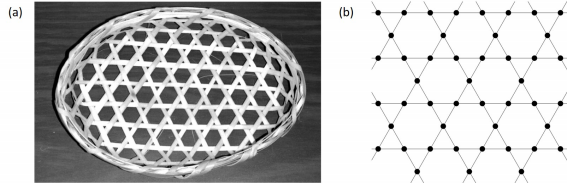 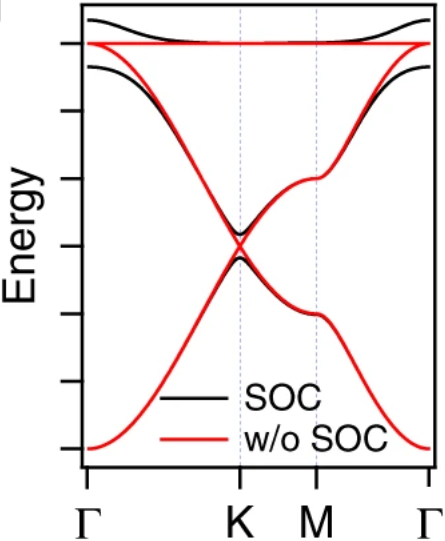 Schematic of band structure:
 Flat band over the Brillouin zone;
 Dirac crossing at K point;
Van Hove singularity (saddle point) at M point.
Japanese woven bamboo pattern & kagome lattice
magnetism
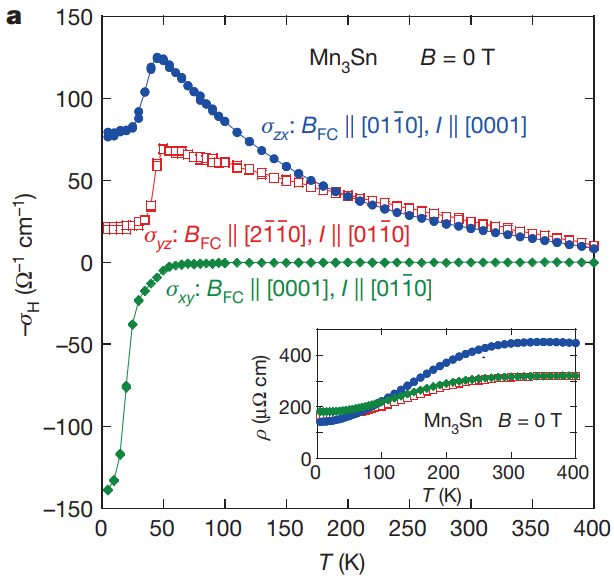 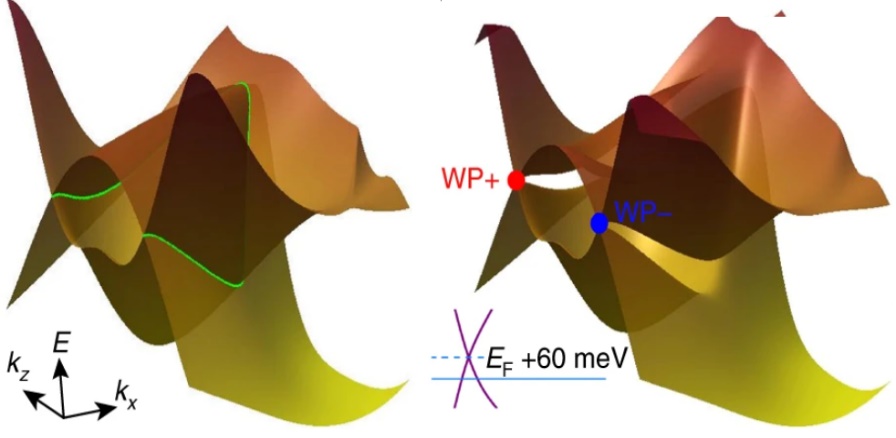 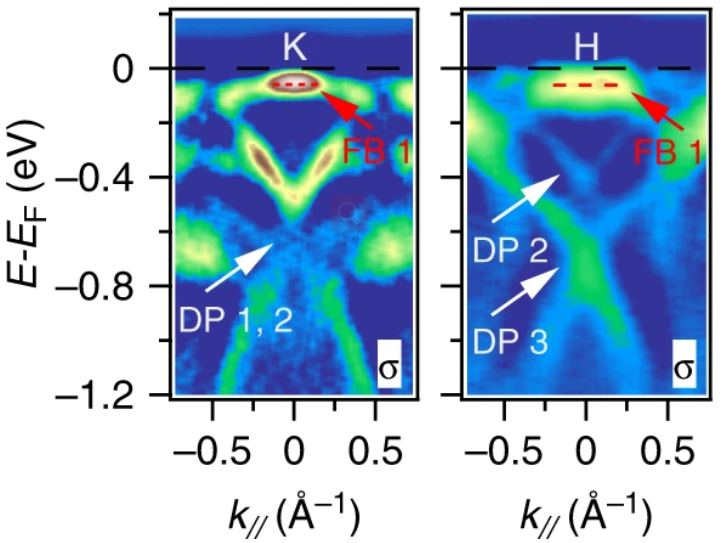 Nat. Phys. 14,1125 (2018)
Nature 527, 212 (2015)
Nat. Mater. 19, 163 (2020)
[Speaker Notes: 日本竹编织篮
magnetic WSM may serve as a platform for realizing phenomena such as chiral magnetic effects]
Background of kagome materials
absence of magnetism
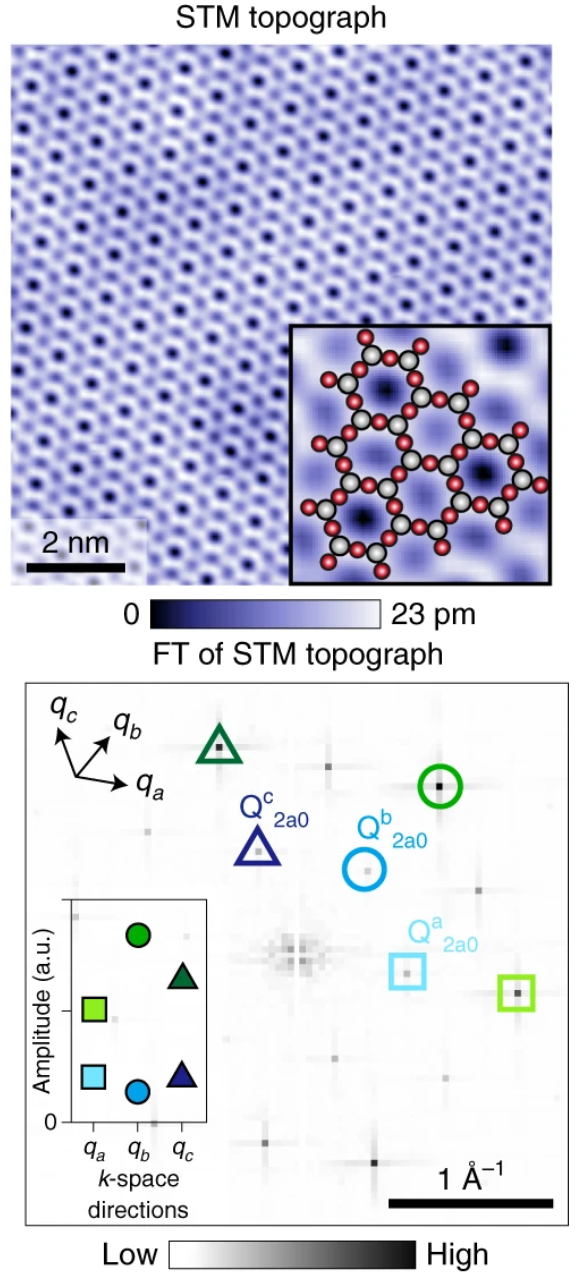 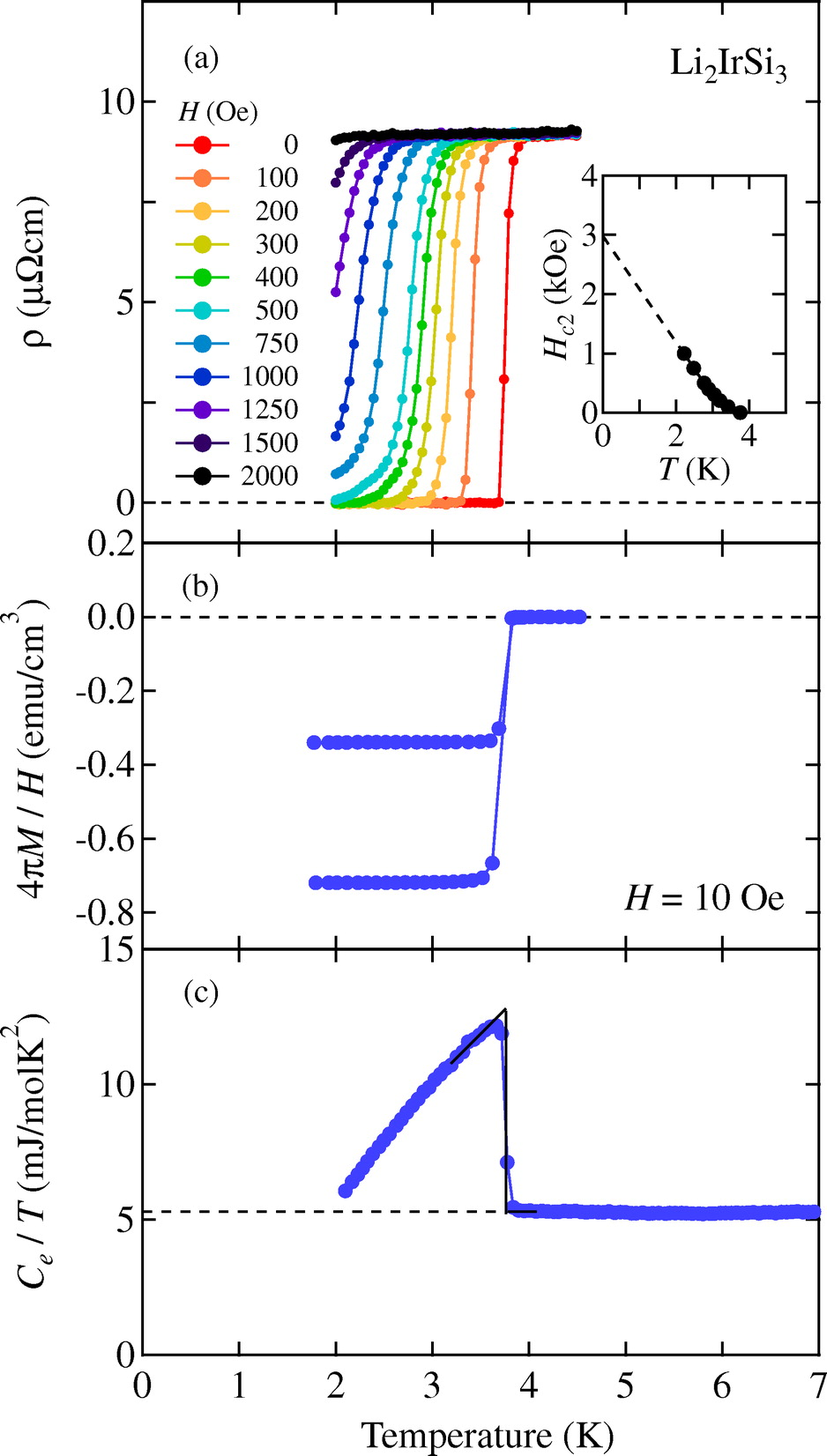 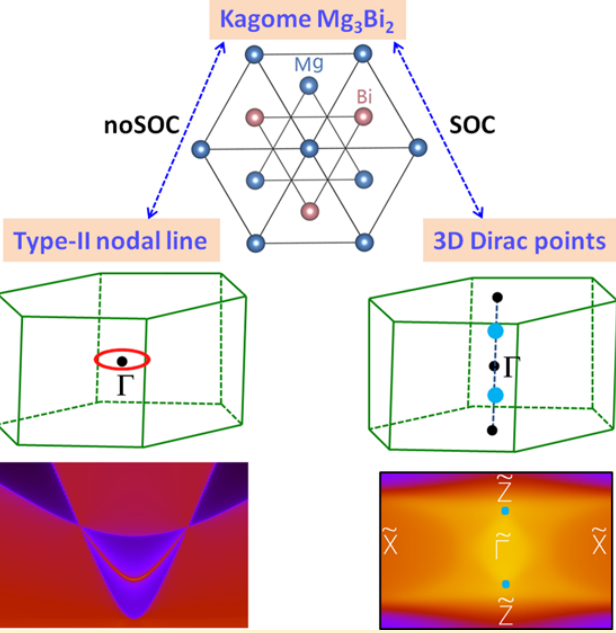 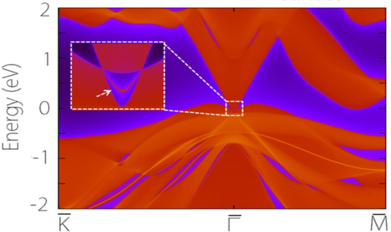 Superconductivity
Topological
Charge density wave
J. Phys. Chem. Lett. 8, 4814 (2017)
Nat. Phys. 18,  265 (2022)
J. Phys. Soc. Jpn. 83, 093706 (2014)
Origins of CDW and HP-controlled SC in CsV3Sb5
Crystal structure:
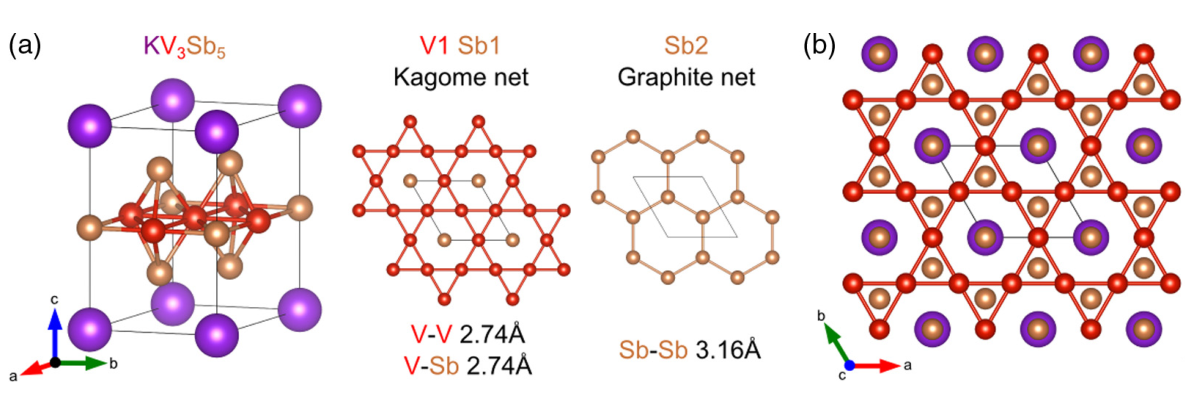 Phys. Rev. Mater. 3, 094407 (2019)
Space group : P6/mmm  (No. 191)
V atoms formed a Kagome structure.
K, Cs, Rb inserted between V3Sb5 layers.
Origins of CDW and HP-controlled SC in CsV3Sb5
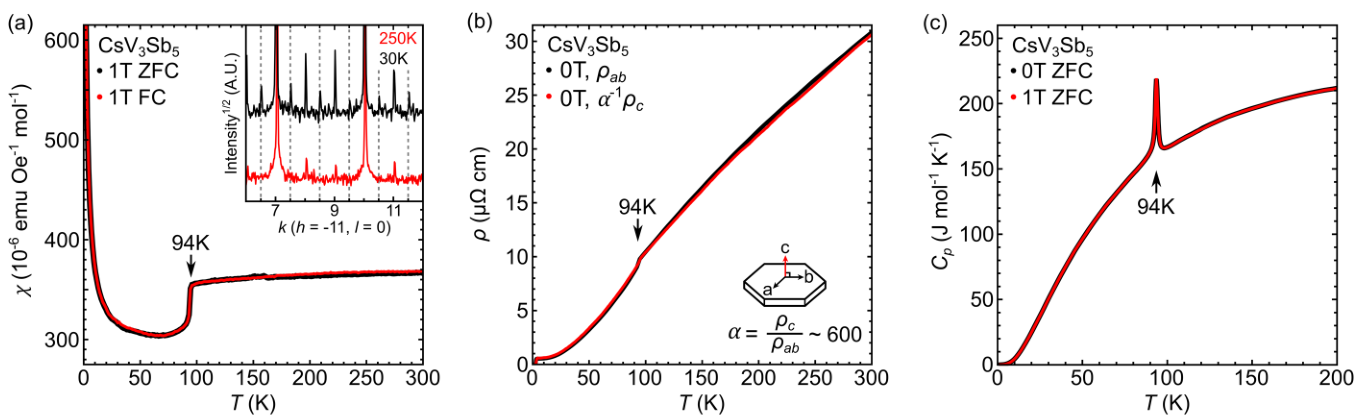 Motivation:  Origin of the formation of CDW order in CsV3Sb5?
Ortiz et al., Phys. Rev. Lett. 125, 247002(2020)
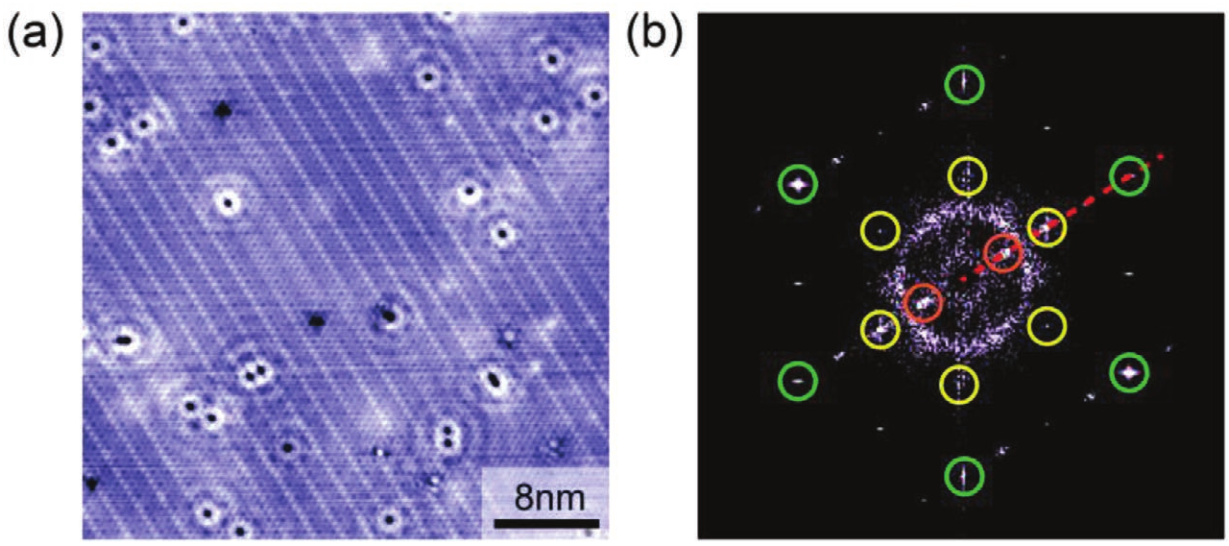 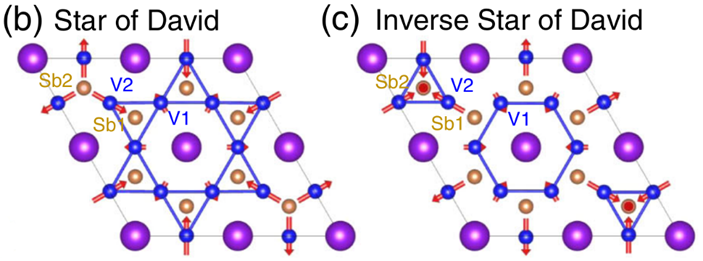 Wang et al., Adv. Mater. 33, 02813 (2021)
Tan et al., Phys. Rev. Lett. 127, 046401(2021)
Magnetization, electrical resistivity, and heat capacity exhibits anomaly at 94 K.
CDW order confirmed by STM, ARPES and theoretical calculations.
Origins of CDW and HP-controlled SC in CsV3Sb5
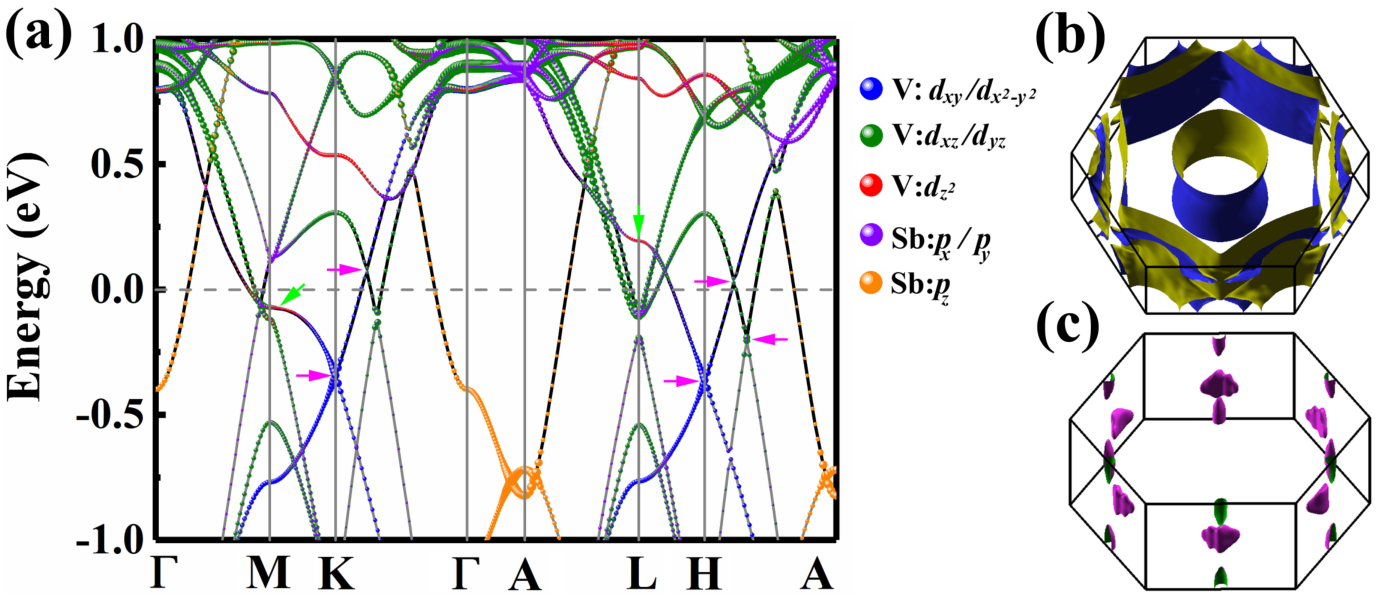 Without SOC:  
multiple Dirac points near Fermi level; 
van Hove singularities at M/L points.
With SOC:  
continuous direct gap; 
nontrivial topological index;
clear surface states.
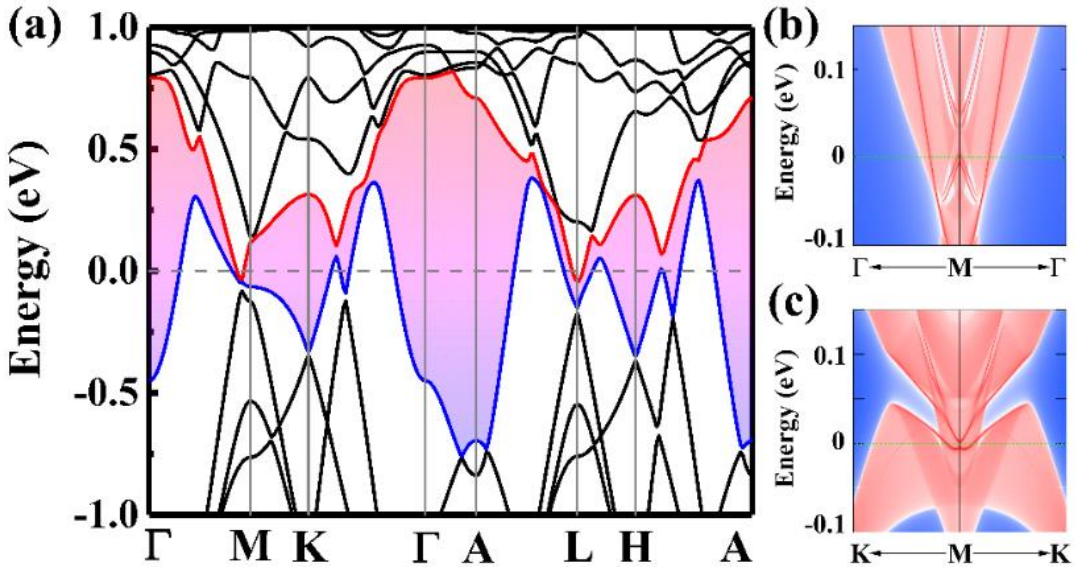 Traditional CDW mechanism:
Fermi surface nesting;
Electron-phonon coupling;
Exciton condensation.
Origins of CDW and HP-controlled SC in CsV3Sb5
Fermi surface nesting (electron susceptibility ):
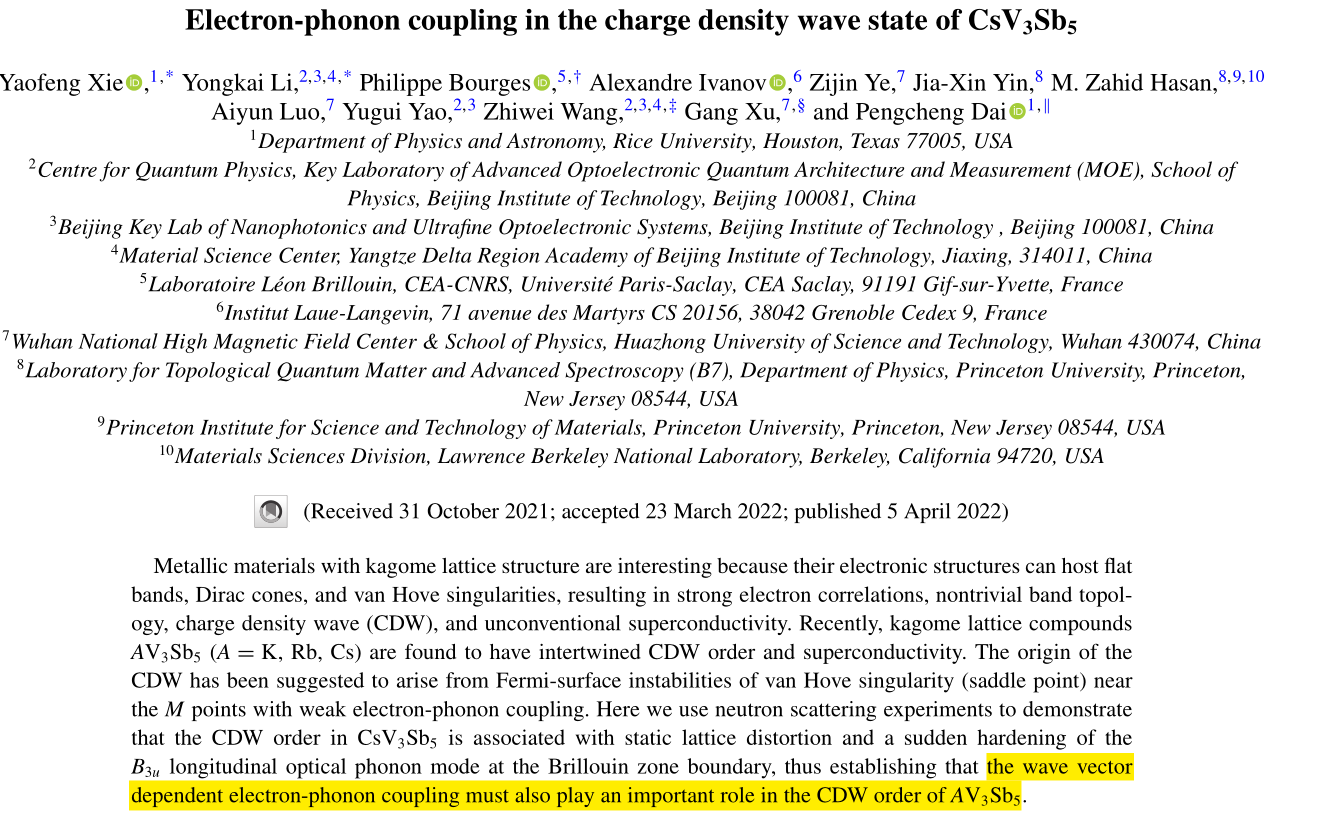 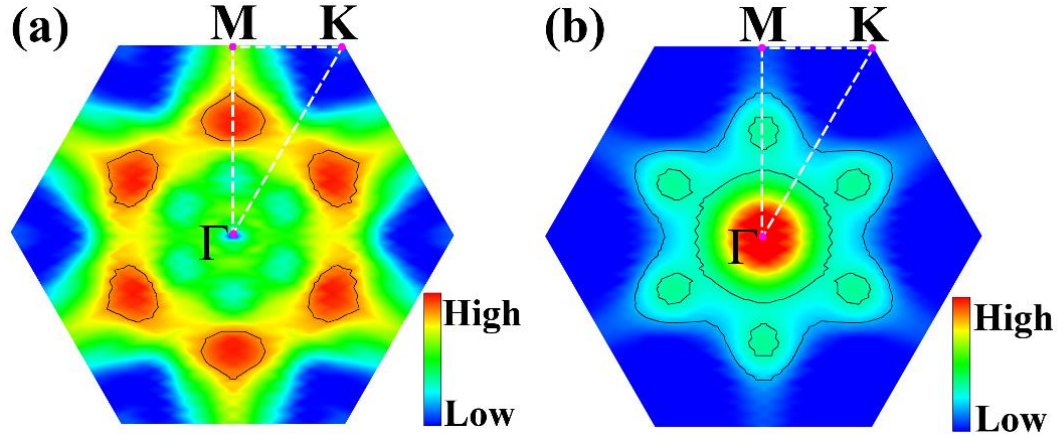 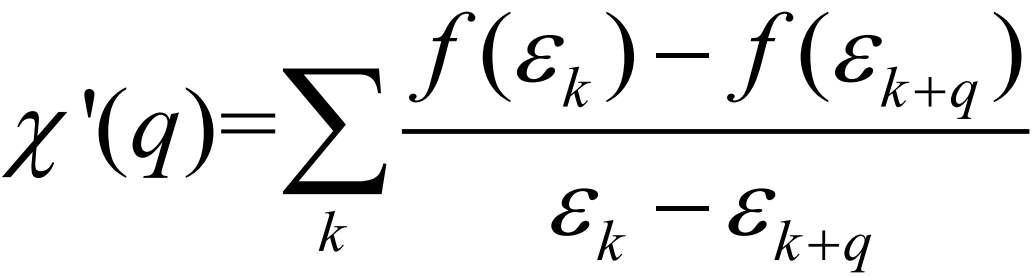 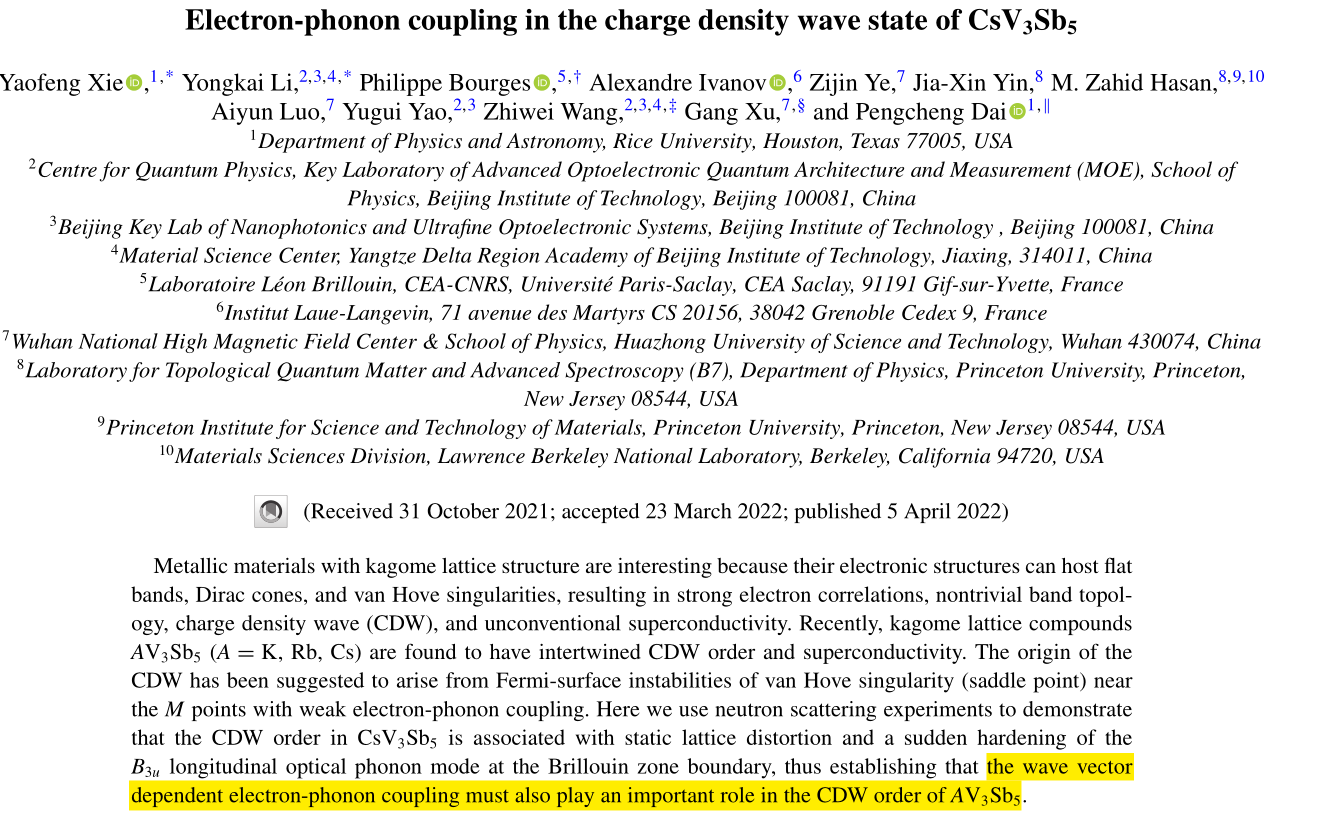 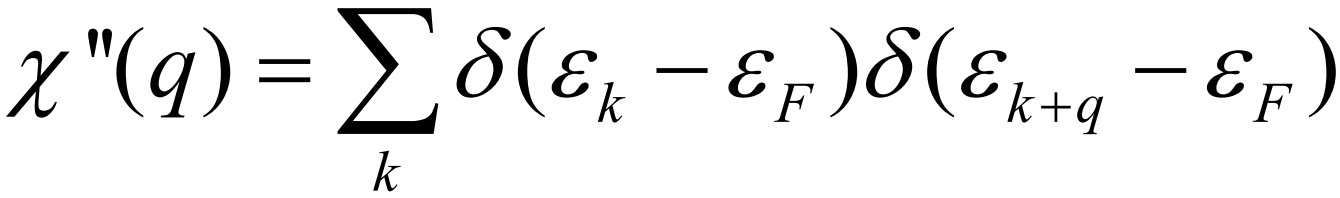 Maximum deviate from the QCDW
Electron-phonon coupling:
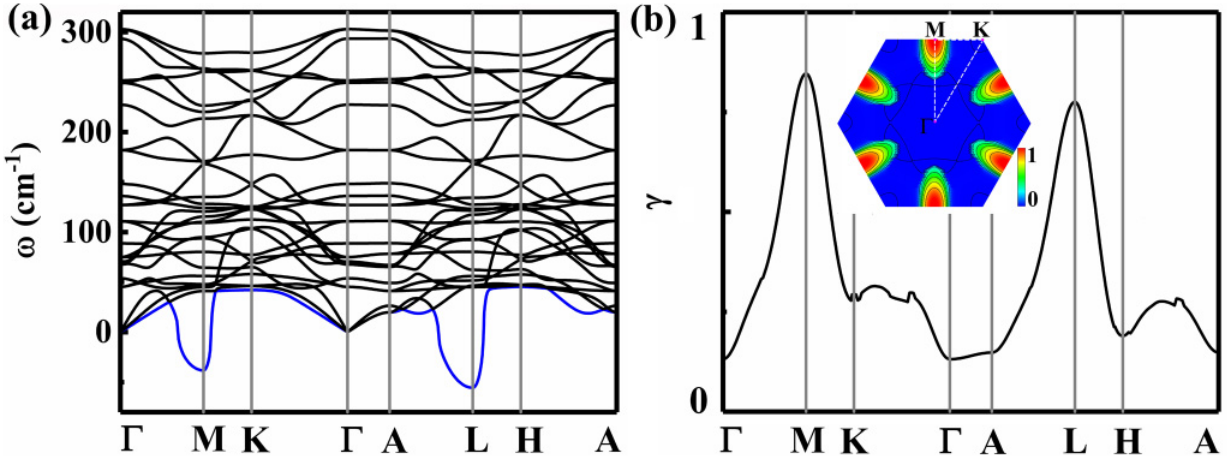 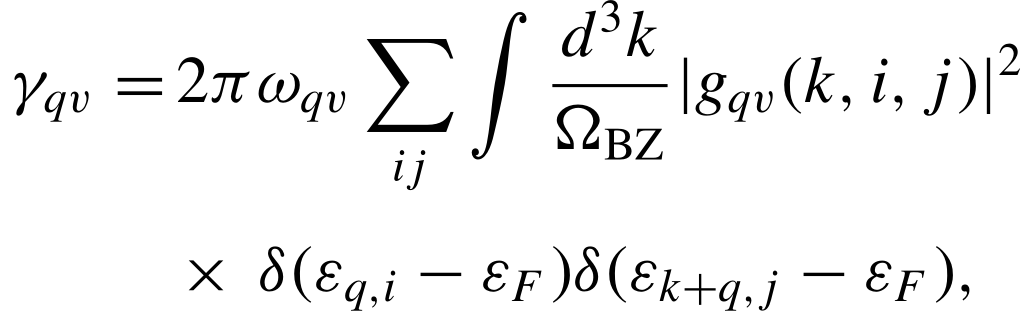 Maximum at the QCDW
Origins of CDW and HP-controlled SC in CsV3Sb5
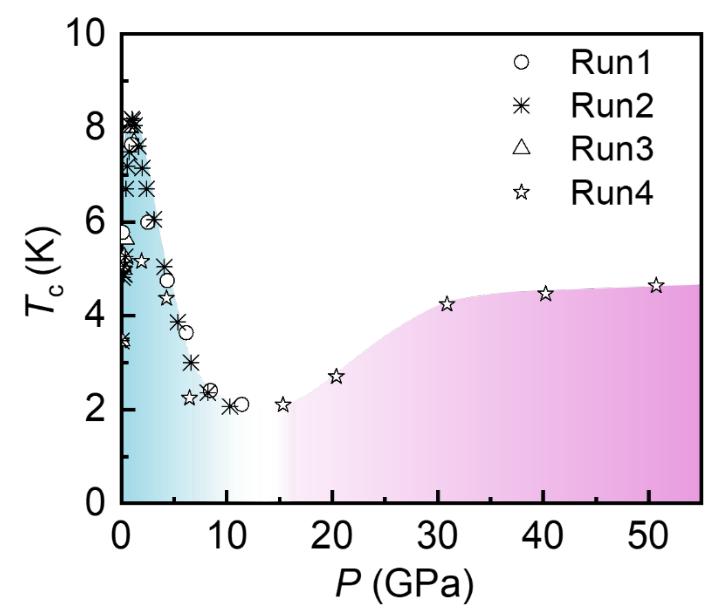 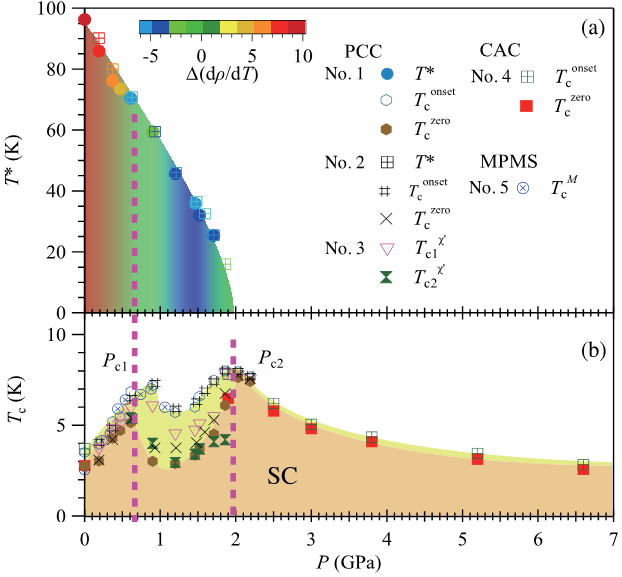 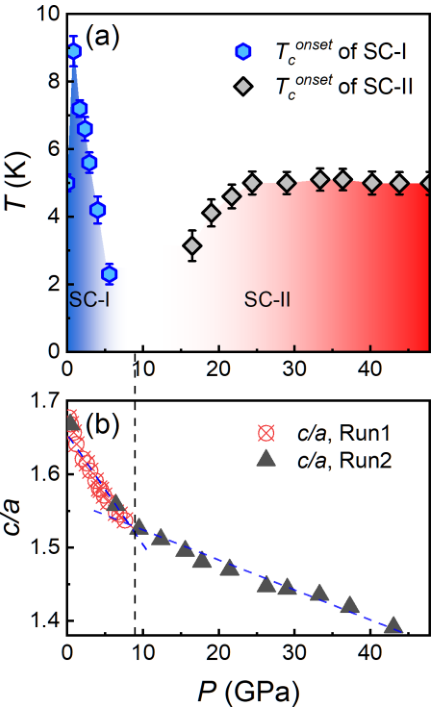 Adv. Mater. 33, 02813 (2021)
Motivation:  Analyze superconductivity under high pressure theoretically.
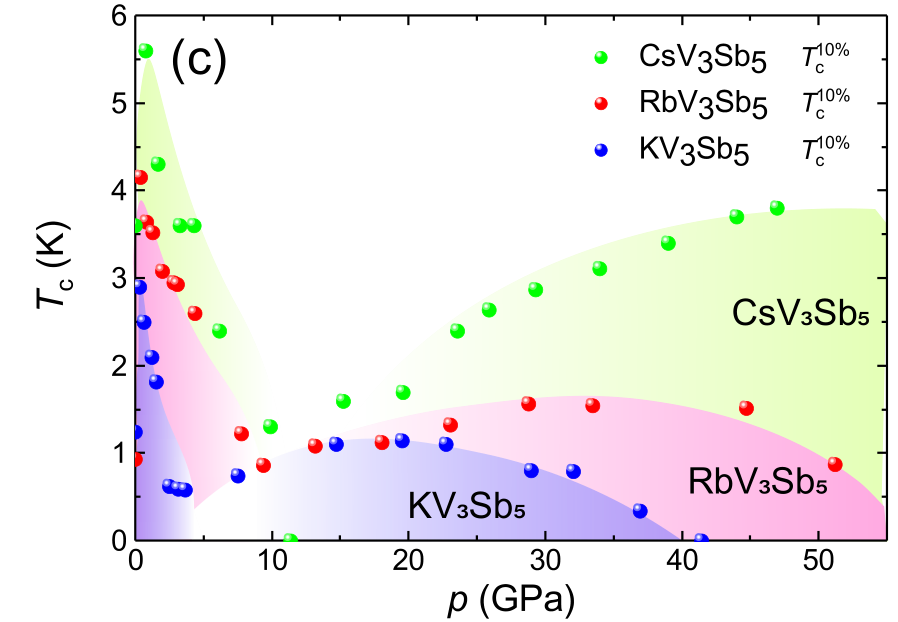 Phys. Rev. B 103, 224513 (2021)
arXiv:2104.14487
Phys. Rev. Lett. 126, 247001 (2021)
CDW transition is monotonically suppressed by pressure, and fully suppressed at ~2 GPa.
Superconducting transition temperature exhibits a double-peak character (low pressure).
Superconducting transition temperature exhibits a double-dome character (high pressure).
Origins of CDW and HP-controlled SC in CsV3Sb5
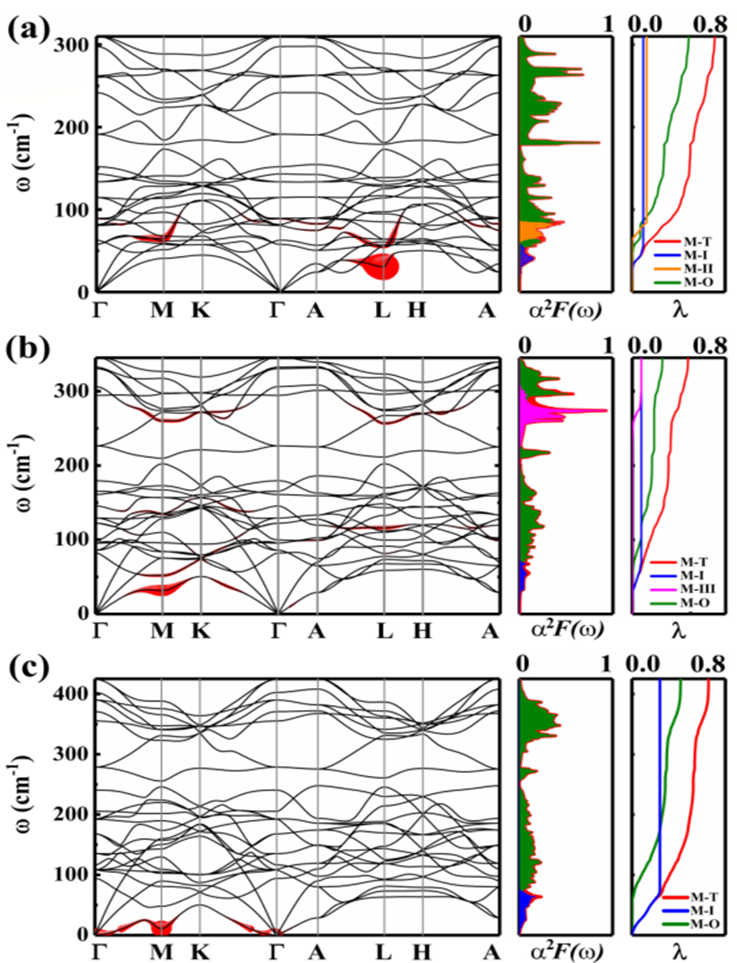 Allen-Dynes-modified McMillan formula：
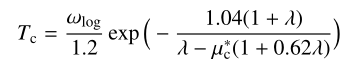 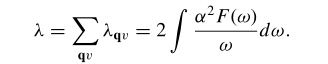 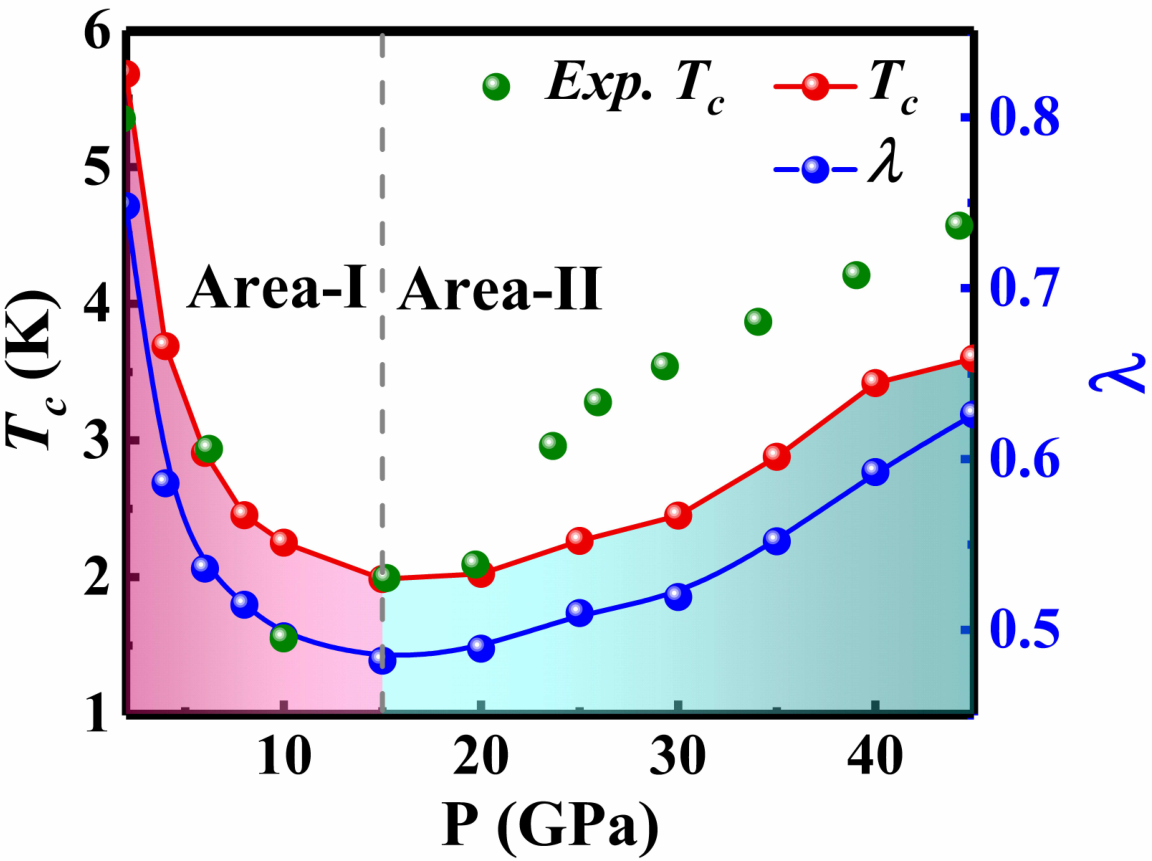 Consistent with the experimental results，following the BCS theory.
Superconductivity mainly contributed by the soft modes.
Origins of CDW and HP-controlled SC in CsV3Sb5
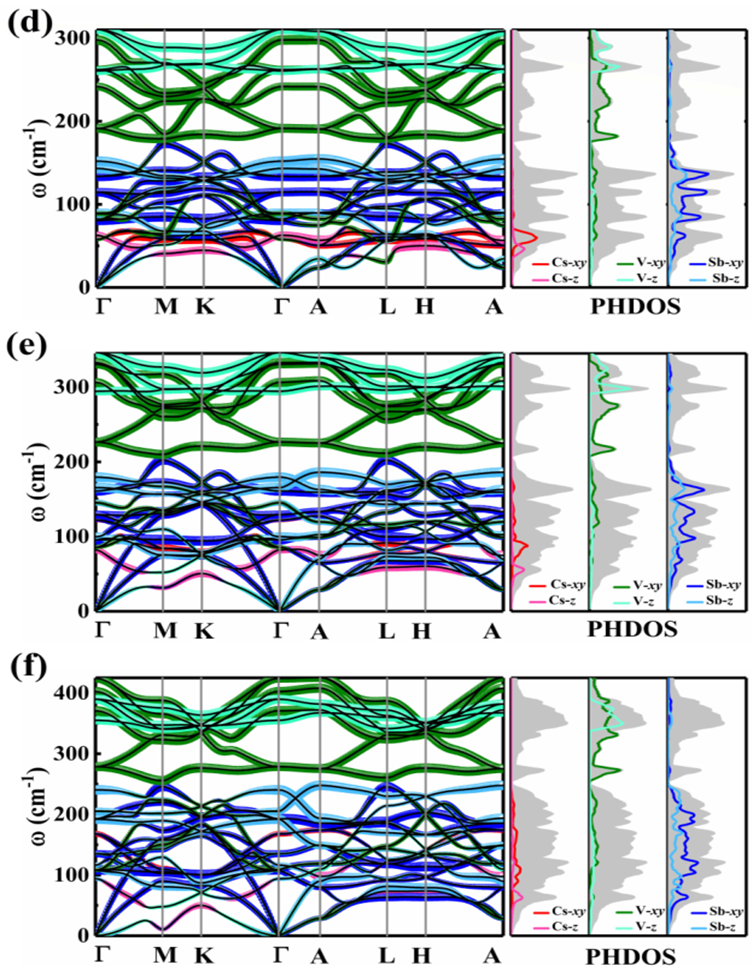 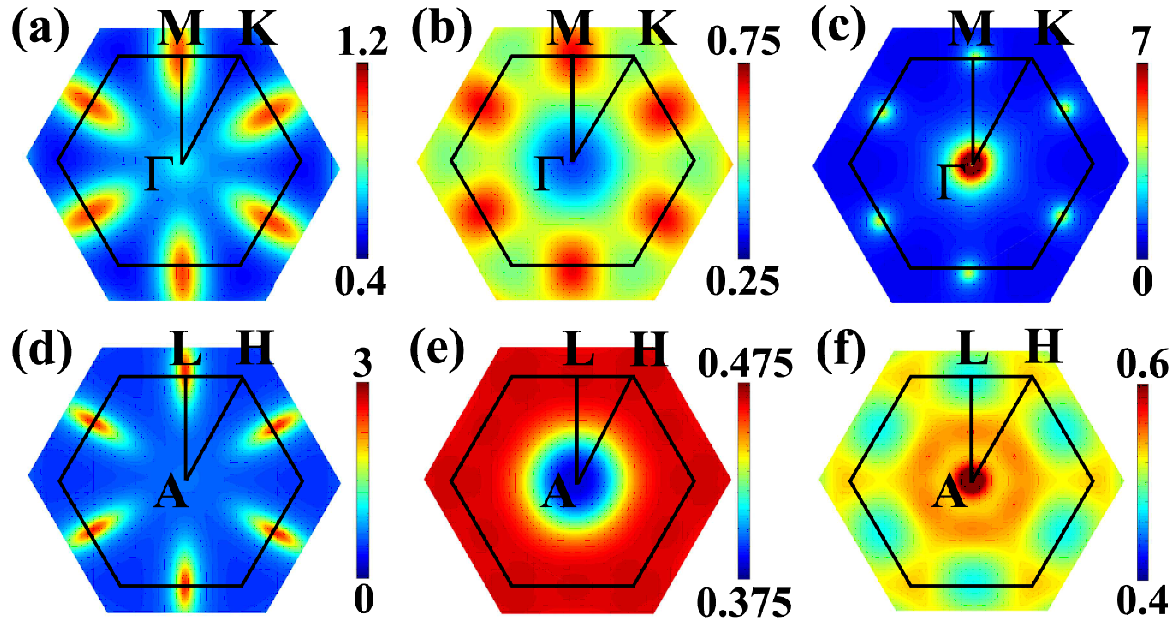 With increasing pressure:
Soften mode at qz=0.5 is disappeared and recreated at the plane of qz=0;
Contribution to superconductivity change from in-plane modes to out-of-plane modes; 
The EPC is redistributed.
Origins of CDW and HP-controlled SC in CsV3Sb5
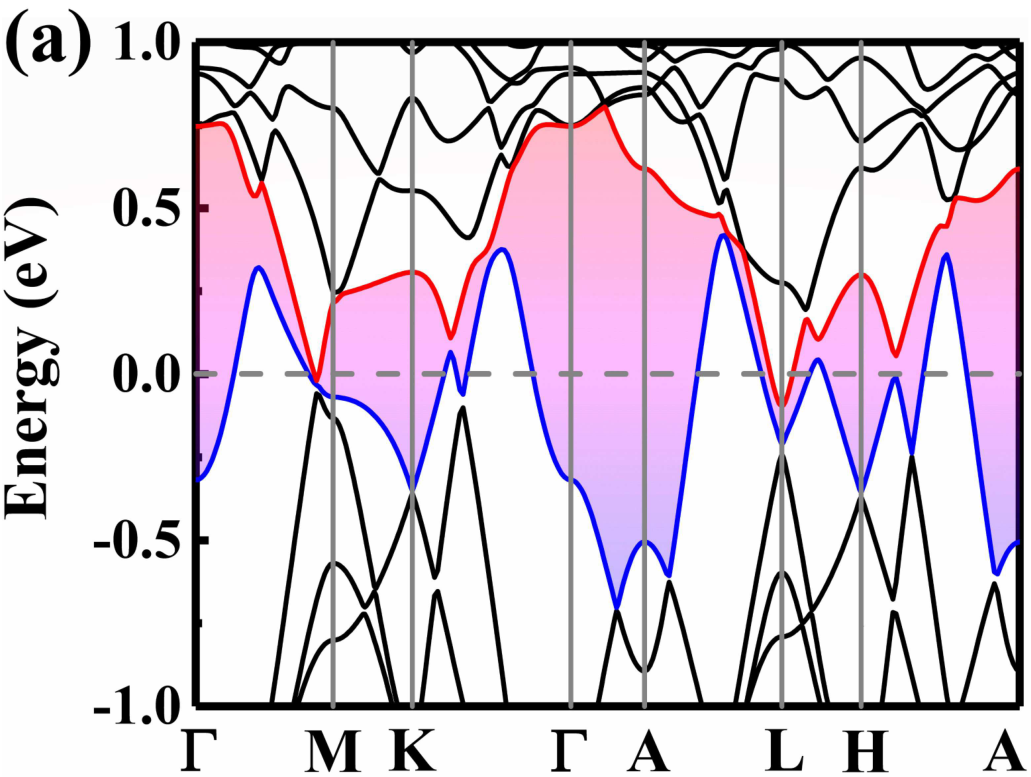 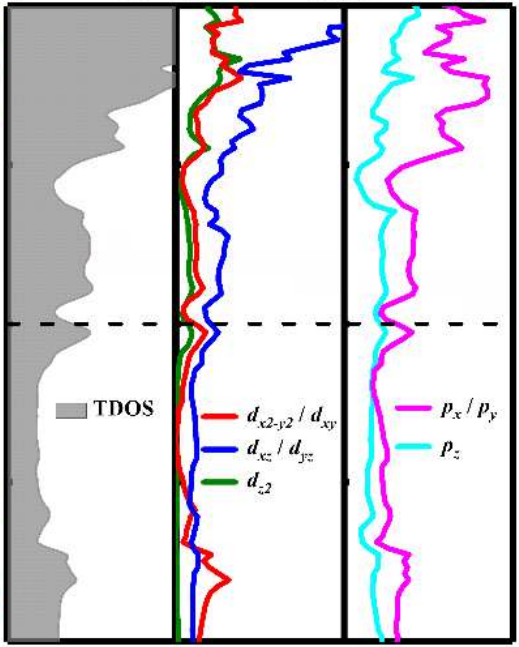 Electronic structure：
Lifshitz transition under 15 GPa, which corresponds to the minimum of the superconducting transition.
N(EF)：
      2   GPa: 5.50 states/eV
      15 GPa: 4.22 states/eV
      45 GPa: 4.32 states/eV
The nontrivial topological nature is robust under high pressure.
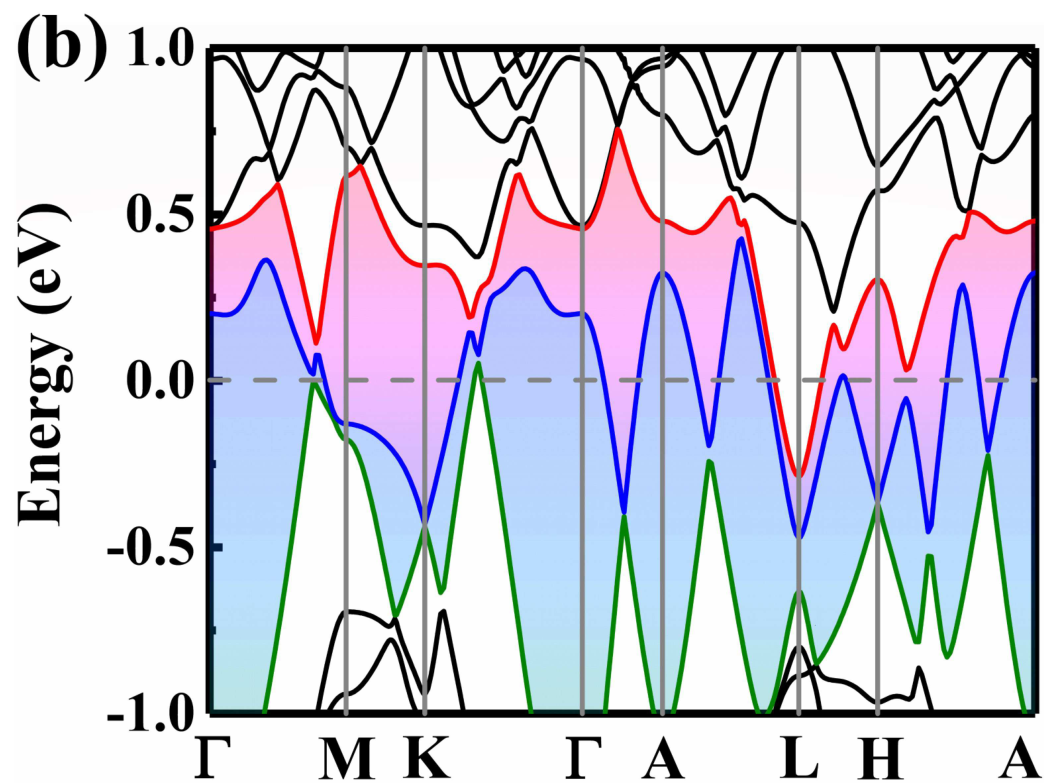 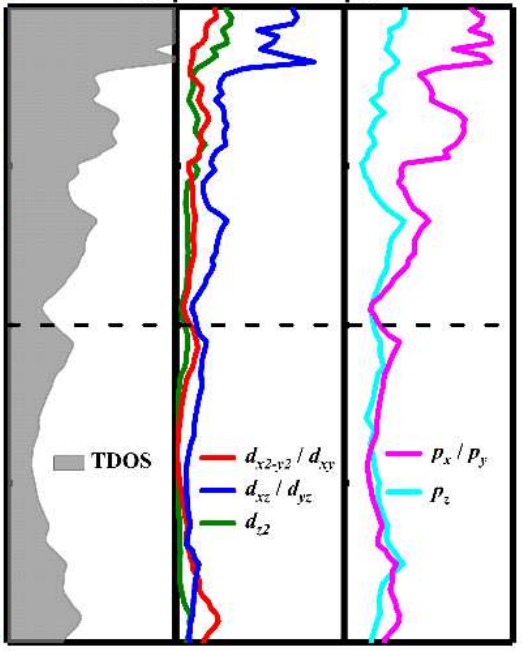 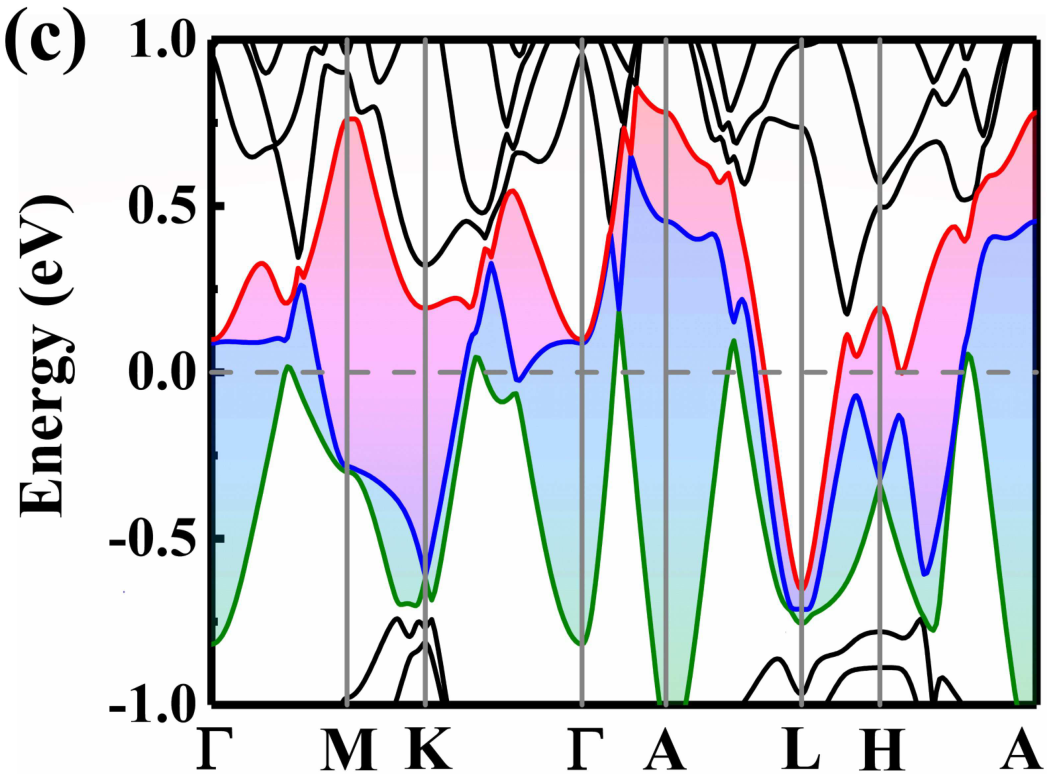 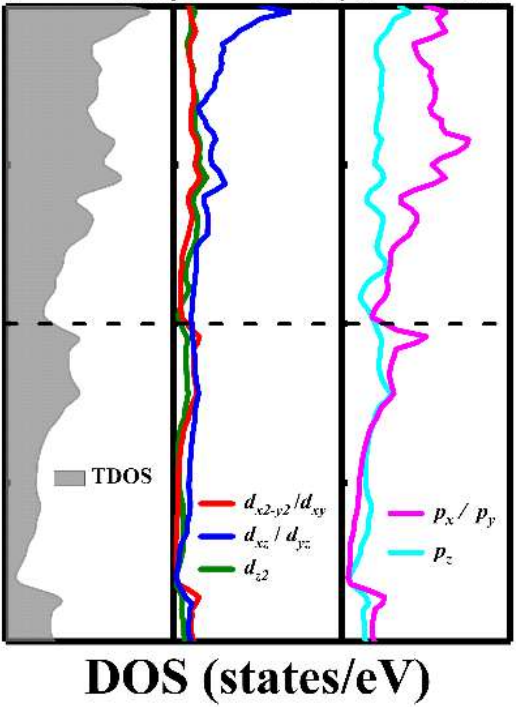 Origins of CDW and HP-controlled SC in CsV3Sb5
Conclusion:
The origin of the formation of  CDW order in CsV3Sb5 is momentum-dependent electron-phonon coupling.
The kagome metal CsV3Sb5 is still within the frame work of BCS theory,  the double-dome liked superconductivity can be attributed to the change of l and N(EF).
 The nontrivial topological nature is robust under high pressure (P< 45 GPa).
Charge density wave and pressure-dependent superconductivity in the kagome metal CsV3Sb5: A first-principles study 
                                                                           Phys. Rev. B 105, 024517 (2022)
Prediction of SC & topological in CsM3Te5 (M=Ti, Zr, Hf)
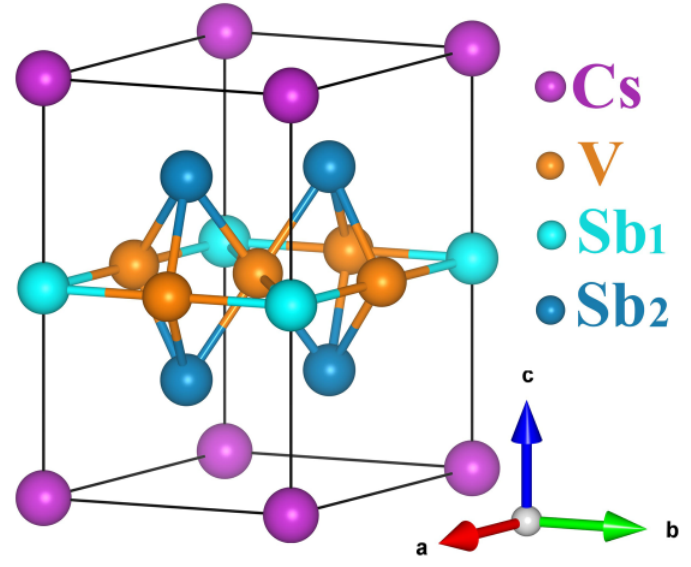 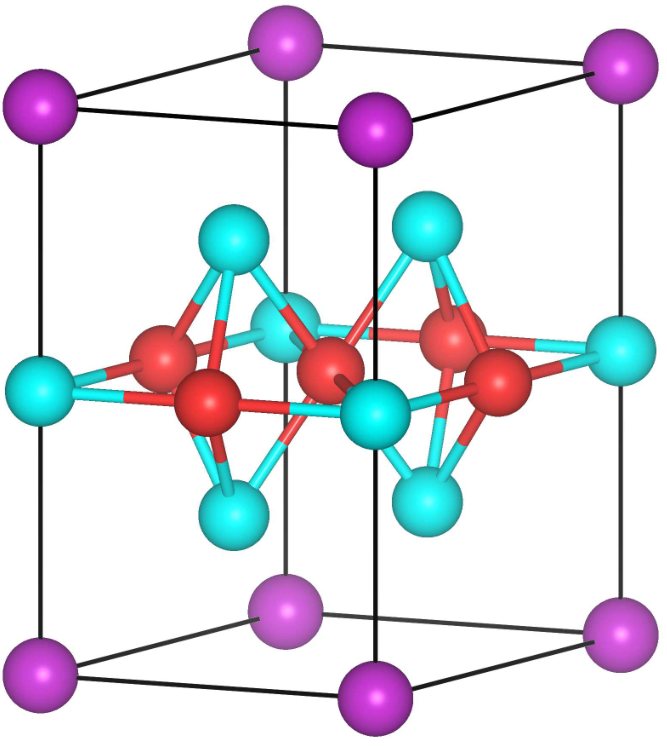 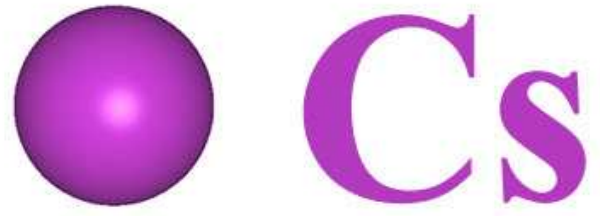 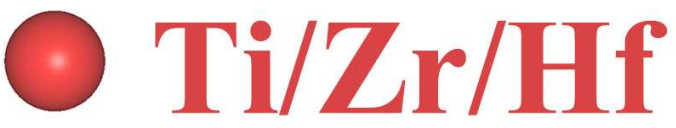 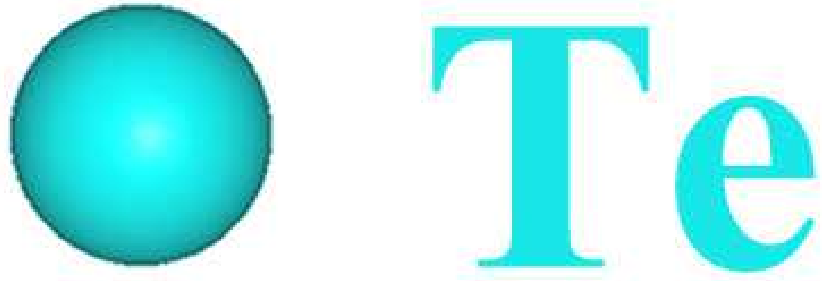 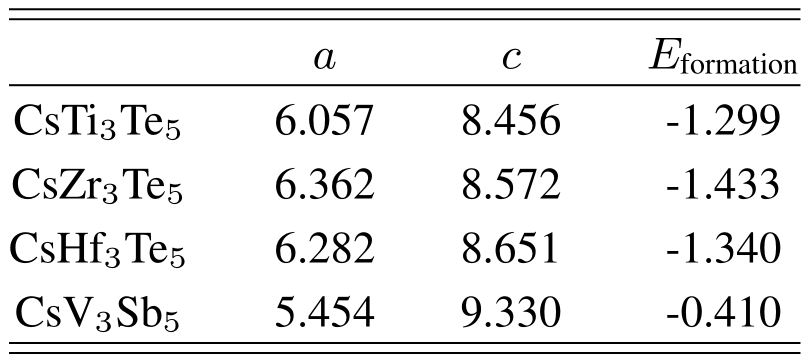 The CsM3Te5 family materials are thermodynamically stable.
Prediction of SC & topological in CsM3Te5 (M=Ti, Zr, Hf)
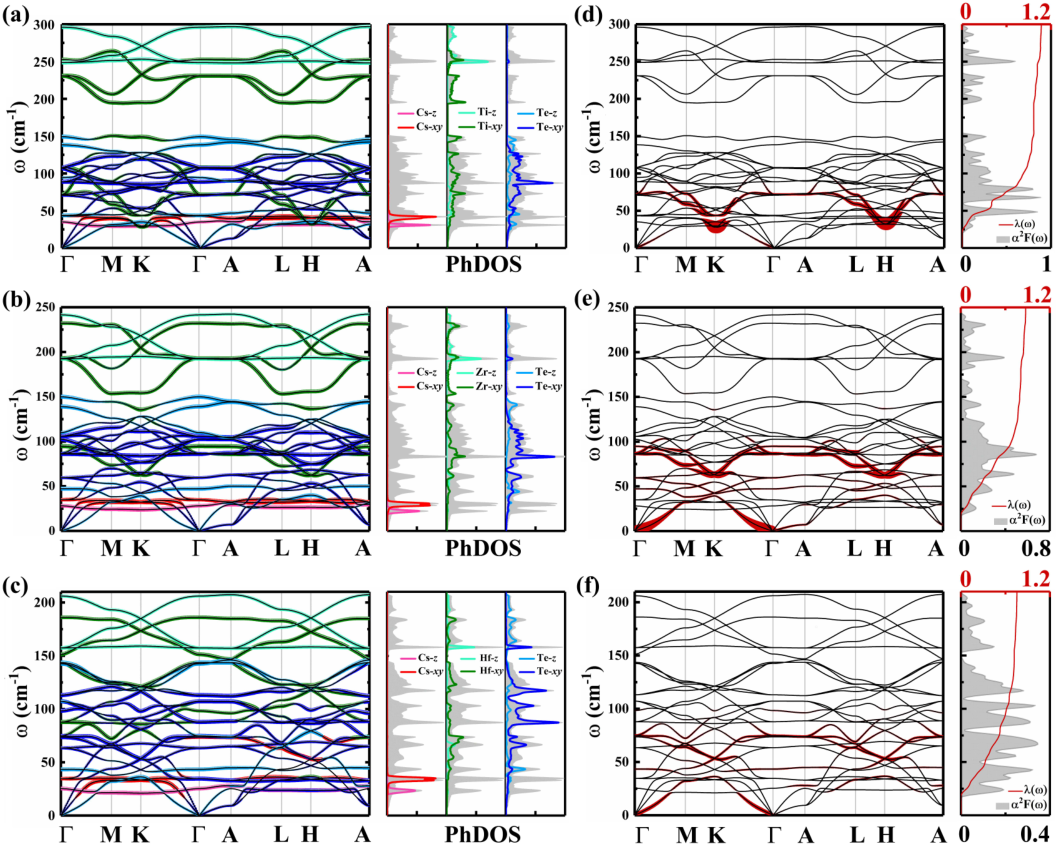 Dynamically stable, without CDW order transition.
TC (K):
     CsTi3Te5:  8.02
     CsZr3Te5: 5.47
     CsHf3Te5: 3.51
Superconductivity is mainly contributed by in-plane atomic vibrational mode.
Prediction of SC & topological in CsM3Te5 (M=Ti, Zr, Hf)
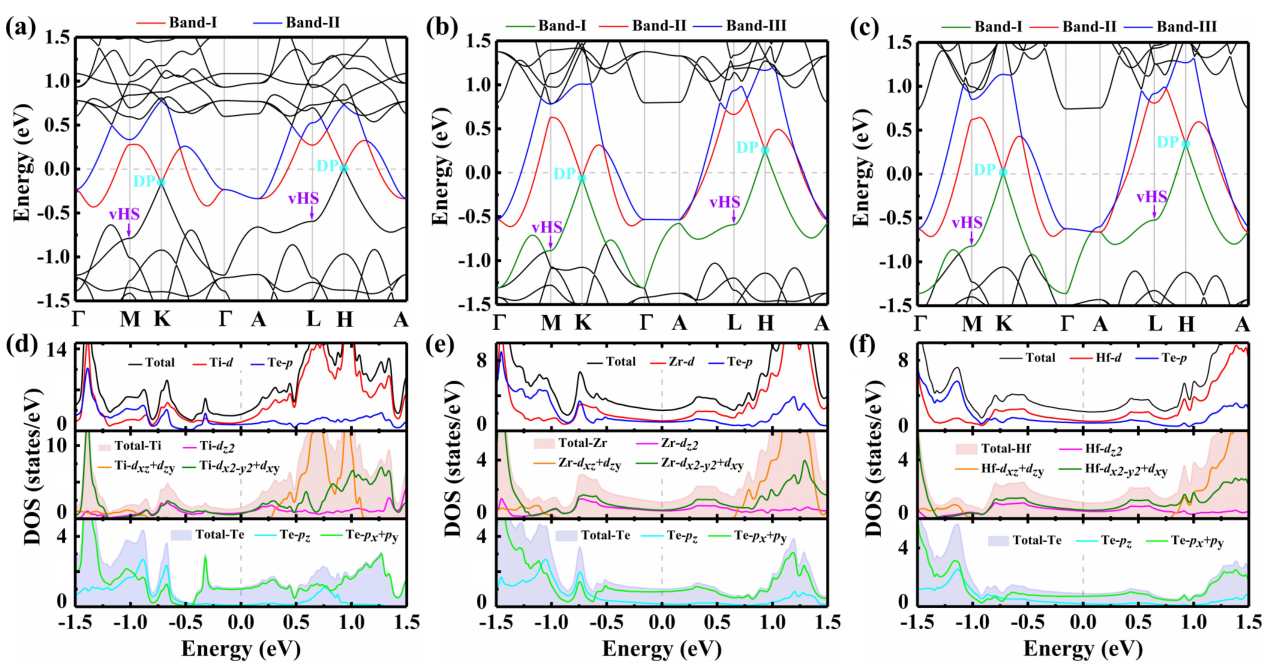 Without SOC:
Dirac points at K&H points; van Hove singularities at M&L points;
DOS at Fermi level: M-dx2-y2/dxy   Te-px/py
Prediction of SC & topological in CsM3Te5 (M=Ti, Zr, Hf)
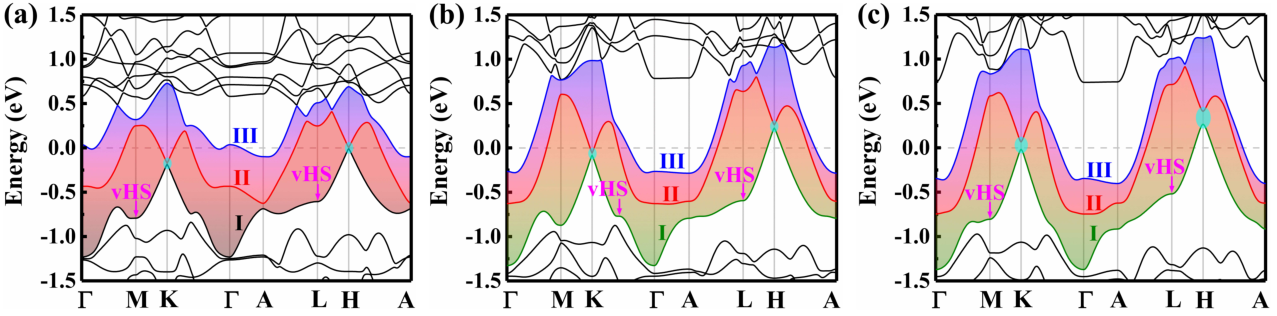 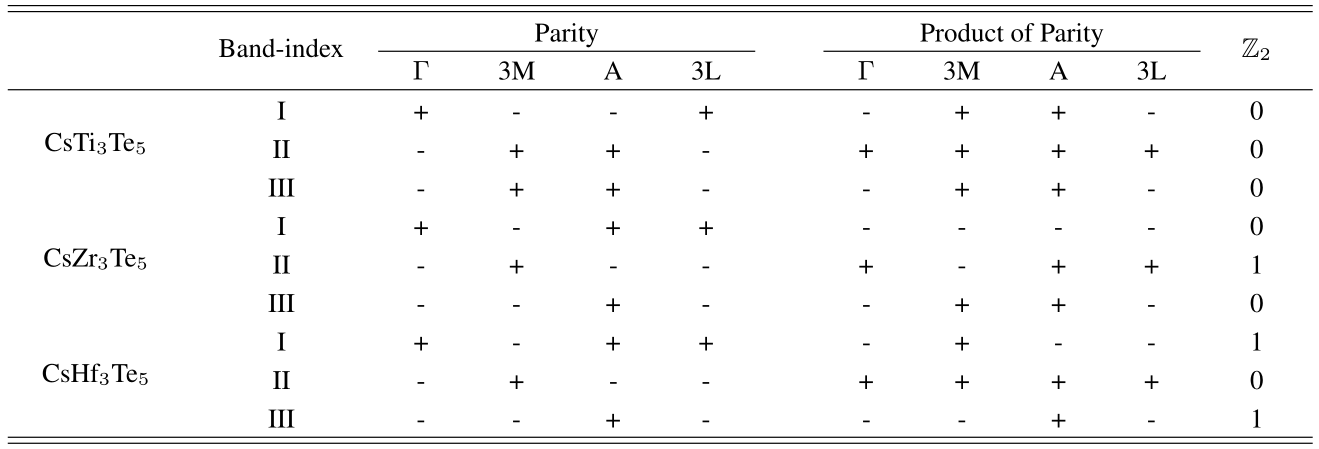 Similar to the CsV3Sb5, the CsZr3Te5 and CsHf3Te5 could also be classified as Z2 topological metal.
Prediction of SC & topological in CsM3Te5 (M=Ti, Zr, Hf)
Conclusion:
The CsM3Te5 (M=Ti, Zr, Hf) are stable both in sides of thermodynamics and dynamics. 
The superconductivity are evaluated Allen-Dynes modified McMillan formula, and the TC is higher than the AV3Sb5 family materials.  
 CsZr3Te5 and CsHf3Te5 exhibit nontrivial band structures and  could be classified as Z2 topological metal.
Superconductivity and topological properties in kagome metals CsM3Te5 (M=Ti, Zr, Hf):A first-principles investigation 
  (Phys. Rev. B under 2st  review)
Summary
The origin of the formation of  CDW order and the high-pressure controlled superconductivity in CsV3Sb5 are explained. 
[Charge density wave and pressure-dependent superconductivity in the kagome metal CsV3Sb5: A first-principles study                             Phys. Rev. B 105, 024517 (2022)]
The stability, superconductivity and nontrivial topological properties of CsM3Te5 (M=Ti, Zr, Hf) family materials are predicted.
[Superconductivity and topological properties in kagome metals CsM3Te5 (M=Ti, Zr, Hf):A first-principles investigation                            Phys. Rev. B under 2st  review    ]
Summary
Publications results:
    Total Number: 18  
    (First & Co-First: 9)
    Total cite: 235 (101)
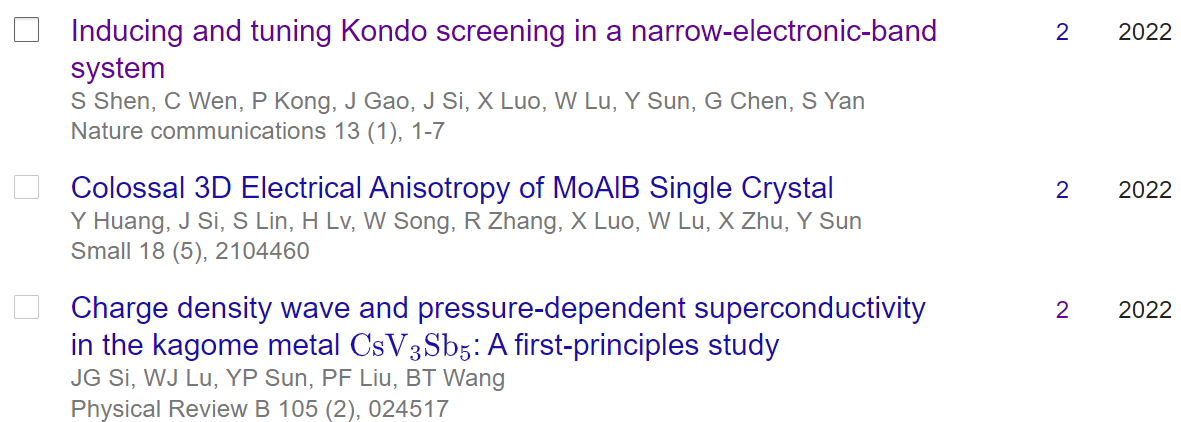 2022 submitted paper:
Superconductivity and topological properties in kagome metals CsM3Te5 (M=Ti, Zr, Hf): A first-principles investigation                                                                    (First)  Phys. Rev. B     Reviesd
Superconductivity and topological states in hexagonal  TaC and NbC              
 (co-Correspondence)  PCCP   under 2nd review
Magnetoresistance and quantum oscillations in In3Rh single crystals
(co-First) Phys. Rev. B under 2nd review
 In situ electrochemical defect engineering on VS2 cathode and magnetic-field induced uniform zinc deposition for high-performance aqueous zinc-ion batteries
                                                                                      (co-Correspondence)  Nat. Commun.   submitted
Acknowledgements
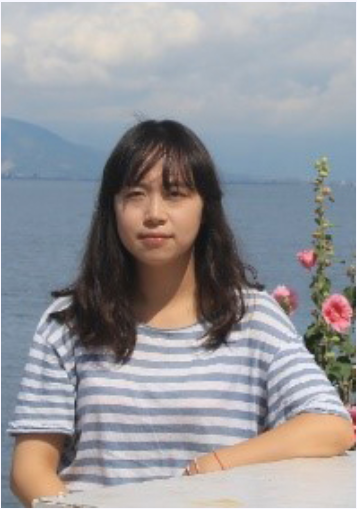 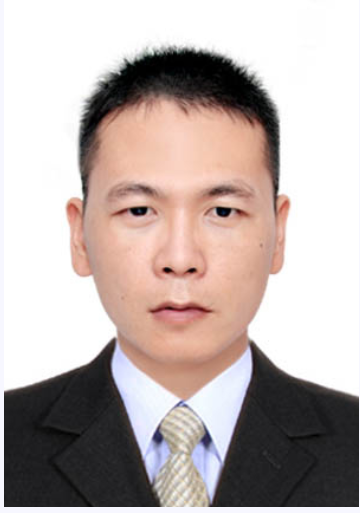 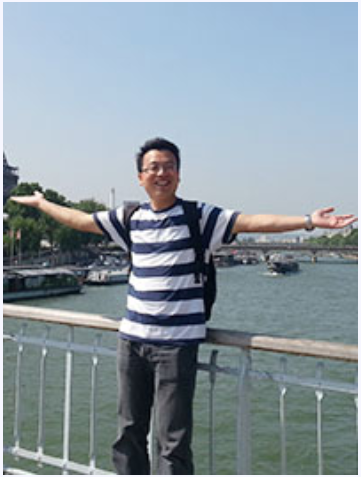 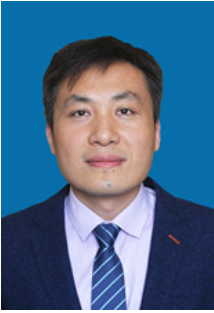 Prof. B. –T. Wang
Prof. W. –J. Lu
Dr. P. –F. Liu
Dr. L. –T. Shi
Thanks for your attention !
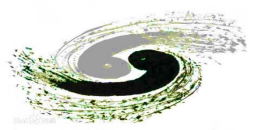 中国科学院高能物理研究所东莞研究部
Prediction of SC & topological in CsM3Te5 (M=Ti, Zr, Hf)
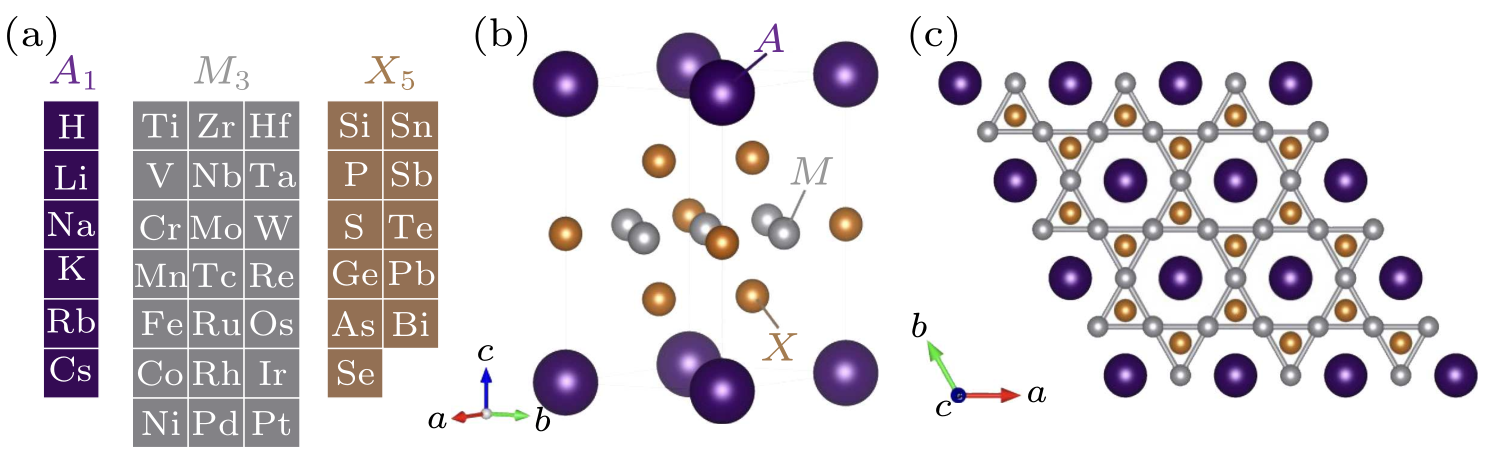 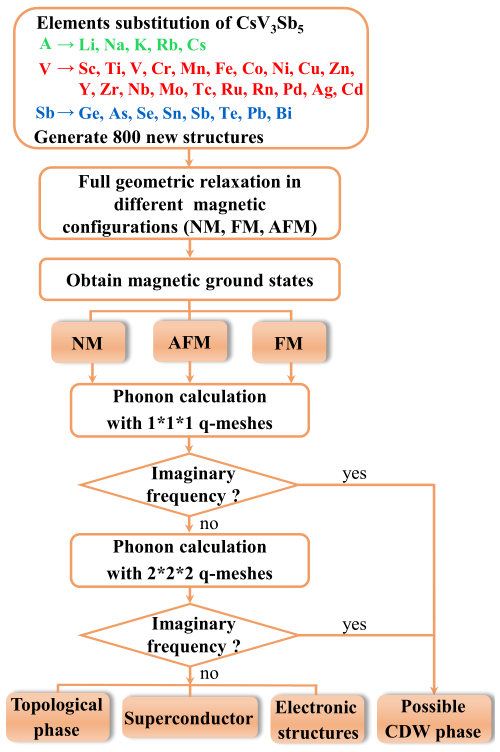 BACKUP
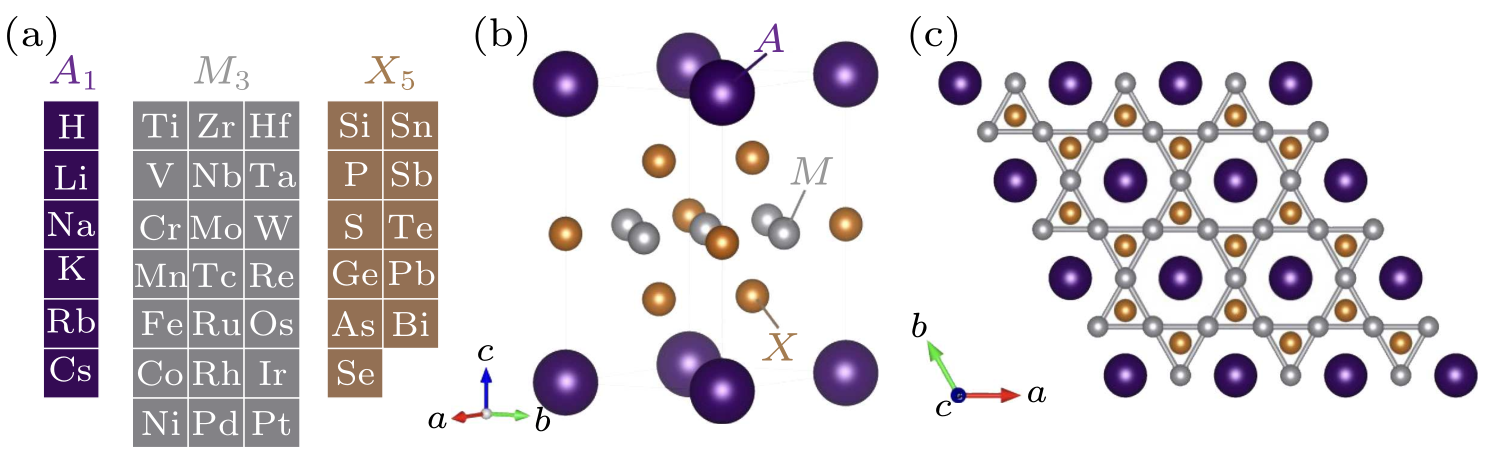 arXiv:2202.05588
Chin. Phys. Lett. 39, 047402 (2022)
800 structures 24 dynamic stability
1 FM, 1 AFM and 22 NM structures
14 superconductors
1386 structures 28 thermodynamic stability